Trajectories in Non-malignant Disease and New Collaborative Care Models For Advanced Disease
Debbie Hindson Nurse Consultant (non cancer)
Aim
Explore the transition into Specialist Palliative Care for people with non-malignant conditions
 	- Disease trajectory
Review the challenges for different non malignant disease groups
 - Prognostic indicators
 - Multi-morbidities 
Proposed model for proactive  collaborative care
WHO definition Palliative Care (accessed 2018)
Palliative care is an approach that improves the quality of life of patients and their families facing the problem associated with life-threatening illness, through the prevention and relief of suffering by means of early identification and impeccable assessment and treatment of pain and other problems, physical, psychosocial and spiritual.
Disease Trajectory
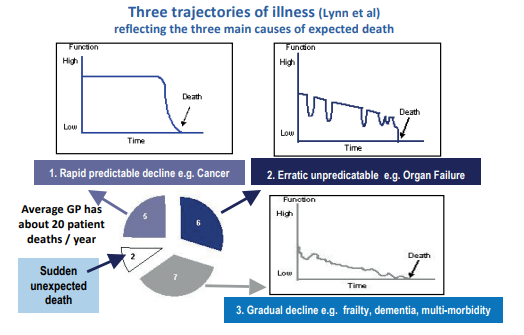 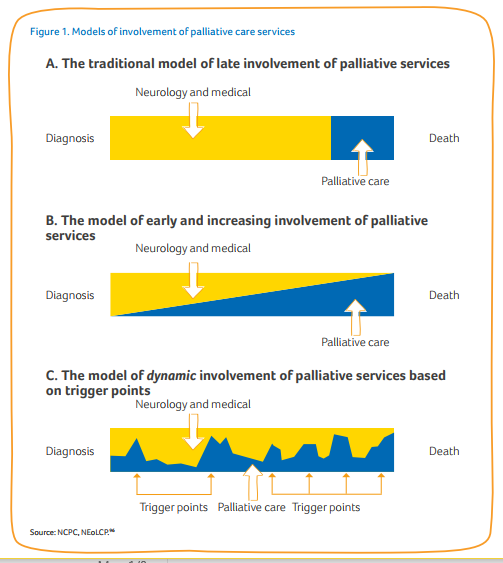 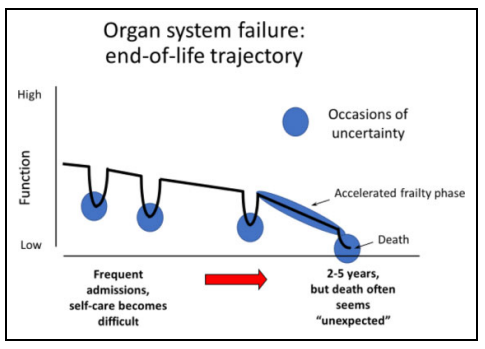 National Drivers for Palliative Care for Non-Malignant Conditions
Access Inequalities 

Accessible palliative care from diagnosis to death collaboration with active treatments and palliative support

Proactive early referral to improve quality if life
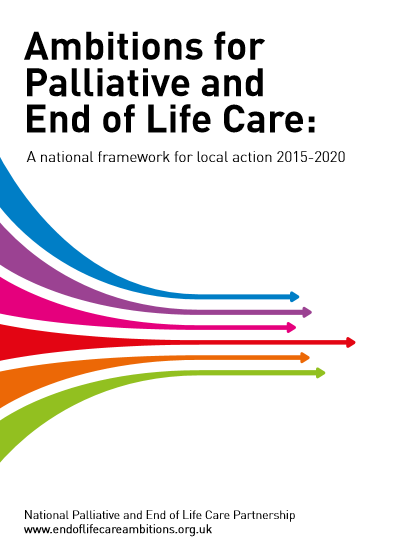 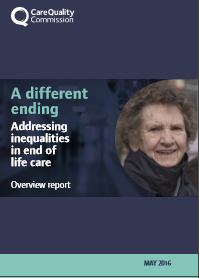 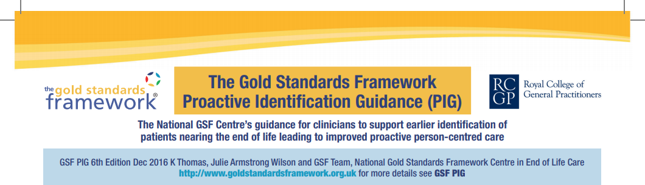 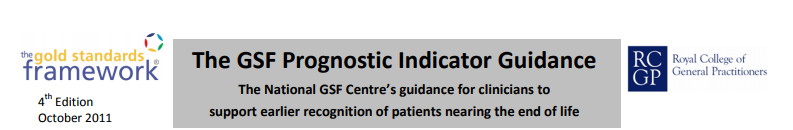 Specialist Palliative Care
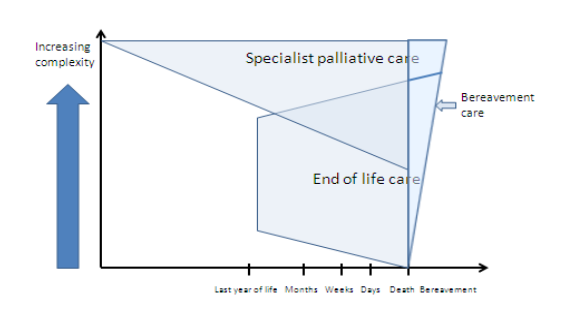 http://www.ncpc.org.uk/sites/default/files/CommissioningGuidanceforSpecialistPalliativeCare.pdf
Benefits of proactive palliative care involvement
Allows for broader integration of care across services  (Bakitas, 2013)
Palliative care delivered in parallel with disease focussed treatment (Boyd,2012)
Supports timely advanced planning (Charnock, 2014)
Reduced burden on caregivers  (Higginson, 2011) 
Lower symptom distress  (Schroedl et al 2014)
Patients and family  may be better prepared for death
Proactive bereavement support
Challenges to transitions for palliative care
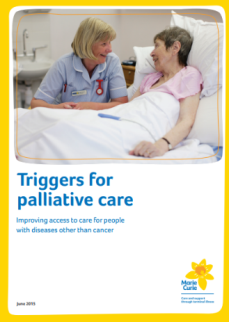 Prognostic uncertainty – variation to predict  disease trajectory 
High levels of hospital use
No clear terminal phase 
Emerging limited evidence base for non malignant palliative care to establish patient outcomes 
Perception of HCPs  -  time, timing and confidence 
Perception of patients around palliative care 
Cancer trajectory  still predominant 
Under developed links between condition specialist and palliative care specialists
Triggers – Prognostic  Indicators
Proposed Non Malignant Collaborative Model
Acute Trust
Palliative Consultant attendance at MDT
Identify end-stage using GSF indicators
Joint clinic:
LIVING WELL WITH ADVANCED ILLNESS
Community based
Patients well enough to attend as out-patient
Specialist consultant/CNS  & palliative care consultant/CNS 
Optimising medical management
Rationalising medication
Holistic assessment
Advance Care Planning
Identification of palliative needs
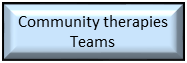 Patients with no  palliative needs
Specialist community CNS
Community matron
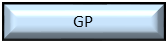 Direct referral via ART for patients too unwell to attend joint clinic
Patients with palliative needs referred by joint clinic to PTHC via ART
OT
Services available across all areas:
Patient & Family Services
Physio
OT
PTHC Services
Via
Advice & Referral Team
Physio
Community Specialist Team remain involved in care
Blocks of care 
MDT discussion at end of each block
Retention on non-malignant service caseload with  Open Door Policy for further episodes of care
Living Well Services
Tailored programmes of care to encourage self-management and patient/carer empowerment.
SALT
Inpatient Unit
Community & Out-patient Service
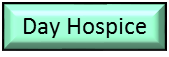 draft 1 29/11/2017
Monitoring  and Evaluation tools – impact on models of care
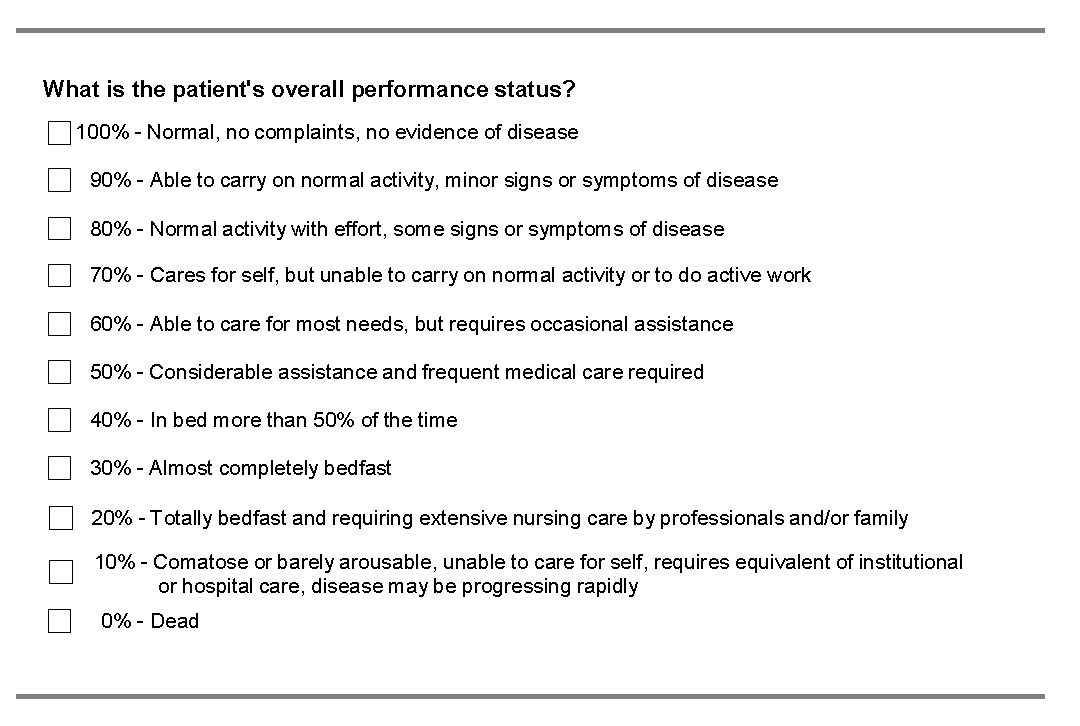 i-POS - Evaluation
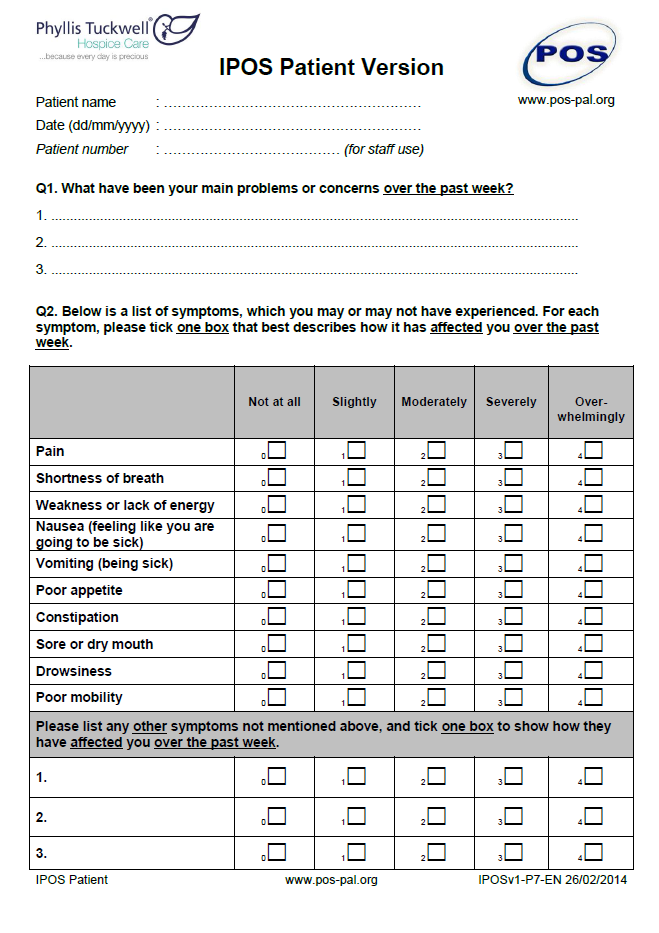 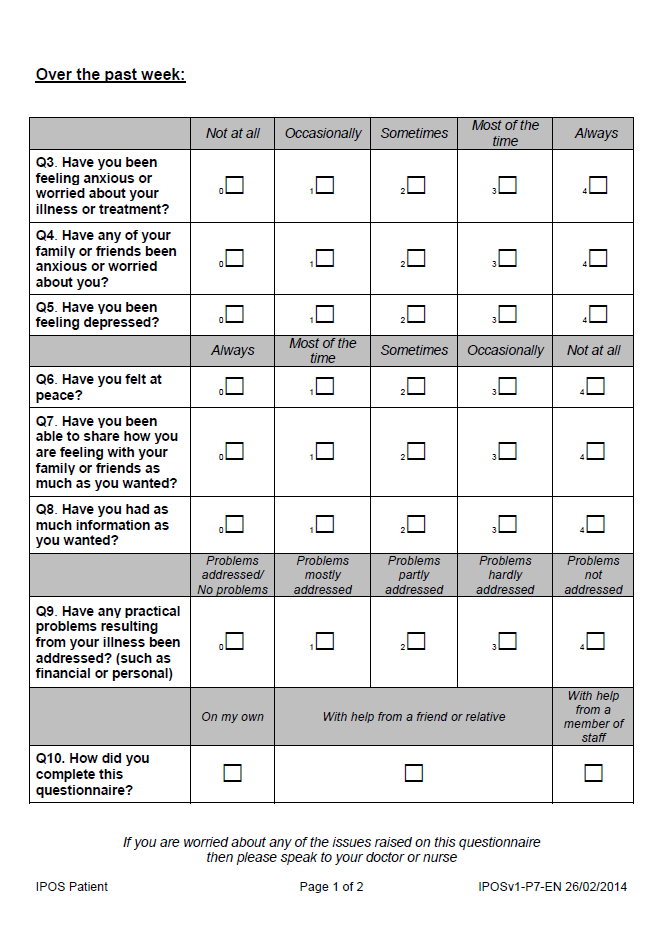 Outputs
A clear referral pathway for patients with non-malignant condition
Advance Care Planning in place for patients 
With patients’ consent, care plans and resuscitation status  communicated to South East Ambulance Service securely via their own IBIS database, thereby reducing hospital admissions
Improved service utilisation
Reciprocal education programme between PTHC and local health providers 
Submission of service evaluation and achievements for publication in journals such as the British Medical Journal and European Journal of Palliative Care
Summary
National drive for palliative care equitable  access for people non malignant conditions
PTH has started to develop models of care – still remains a large cohort of people who would benefit to access to specialist palliative care  
As part of the models – recognition of Collaborative approach across boundaries to supporting the proactive management of advanced disease in the non malignant population
Thank You